Hypothesis Testing with t Tests
Arlo Clark-Foos
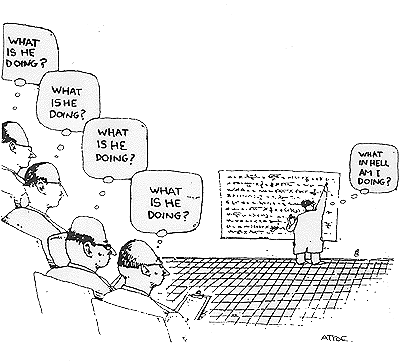 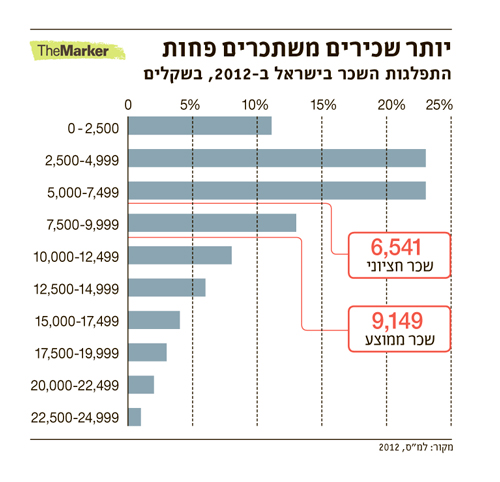 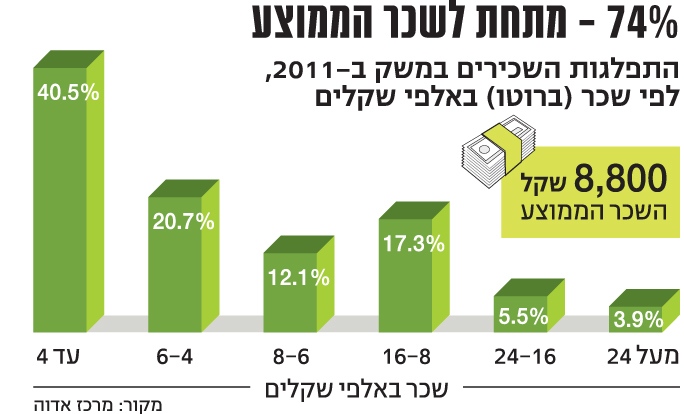 Many statistical tests assume values are normally distributed, but this is not always the case
Intel – Advanced Analytics
Distribution measures 1: Mean, Median, Mode
Mode (שכיח)
Good for nominal variables
Quick and easy

Median (חציון)
Robust central tendency statistics
Less sensitive to outliers and extreme values
Good for “bad” distributions

Mean (ממוצע)
Most commonly used statistic for central tendency
Generally preferred except for “bad” distribution  
Based on all data in the distribution
Used for inference as well as description 
best estimator of the parameter
Intel – Advanced Analytics
Distribution measures 1: Mean, Median, Mode
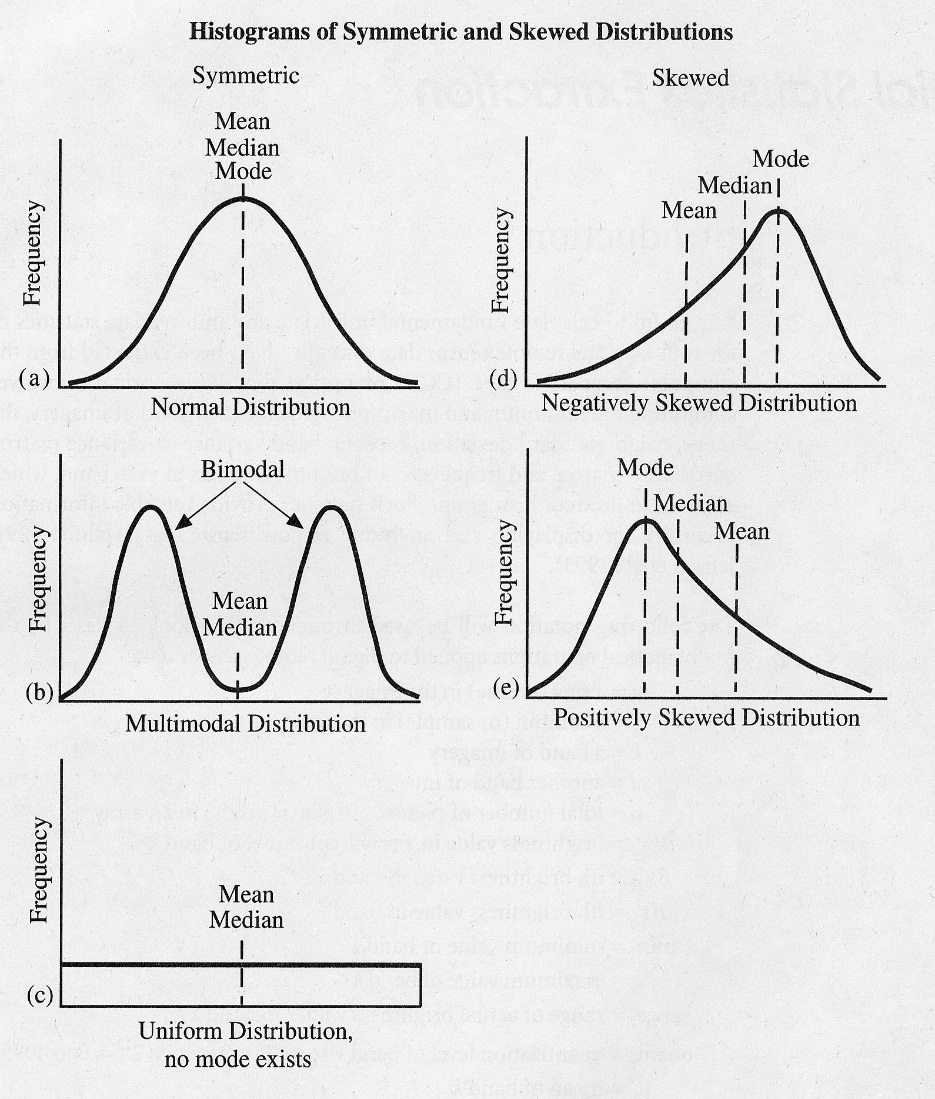 Intel – Advanced Analytics
Distribution measures 2: Skewness & kurtosis
Skewness (tails)
Kurtosis (shoulders, heavy tail)
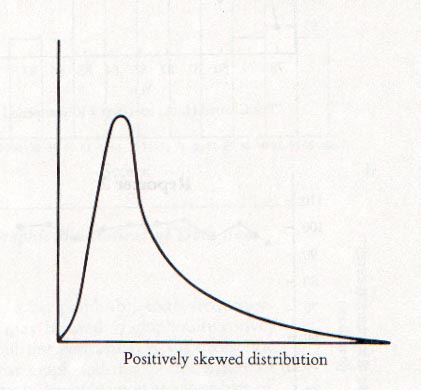 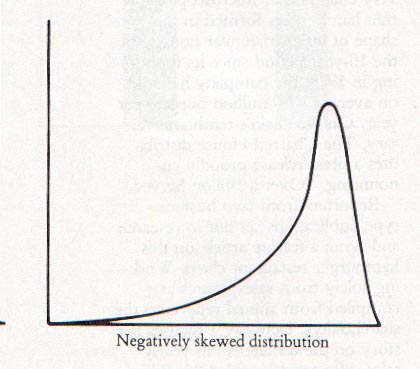 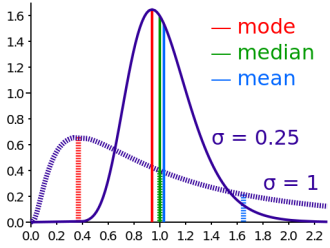 Excess Kurtosis
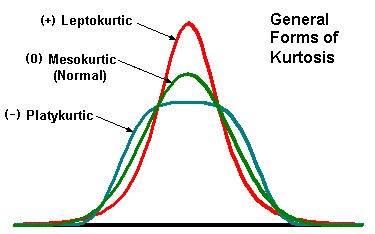 Intel – Advanced Analytics
Common continuous distributions
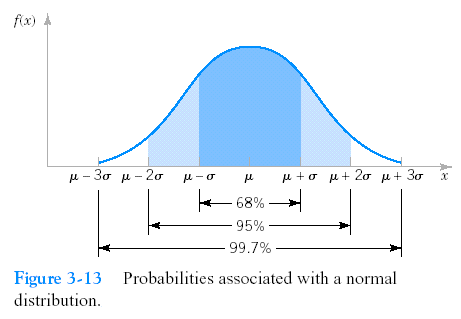 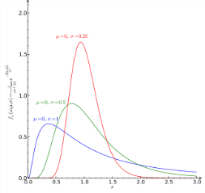 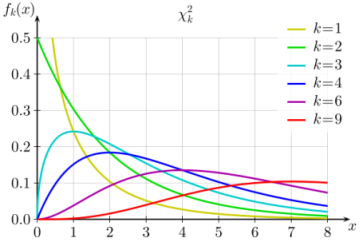 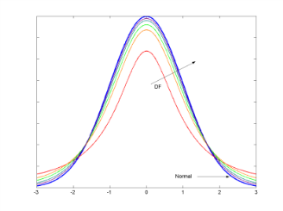 Intel – Advanced Analytics
Common discrete distributions
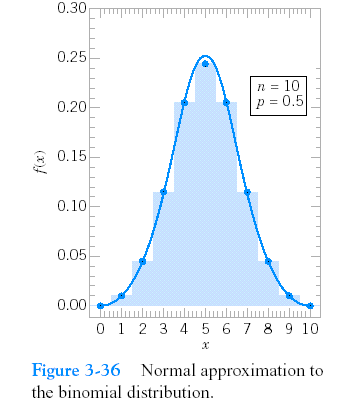 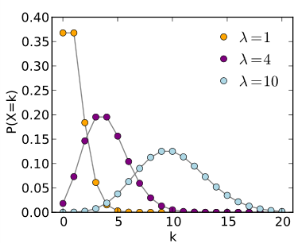 Intel – Advanced Analytics
Comparing distributions
Examples of commonly used distribution tests
Q-Q plot: 
Compare distributions based on quantiles 
Kolmogorov–Smirnov (KS) test
Compare distributions based on the cumulative density function
Shapiro's test for normality
Check if data is normally distributed
Two derivatives of KS that also compare 2 distributions
Cramér–von Mises criterion
Anderson–Darling test
Intel – Advanced Analytics
Q-Q plot
A plot of the quantiles of the first data set against the quantiles of the second data set
Data sets sizes don’t have to be equal
The greater the departure from the 45 deg. reference line, the greater the evidence for the conclusion that the two data sets have come from populations with different distributions
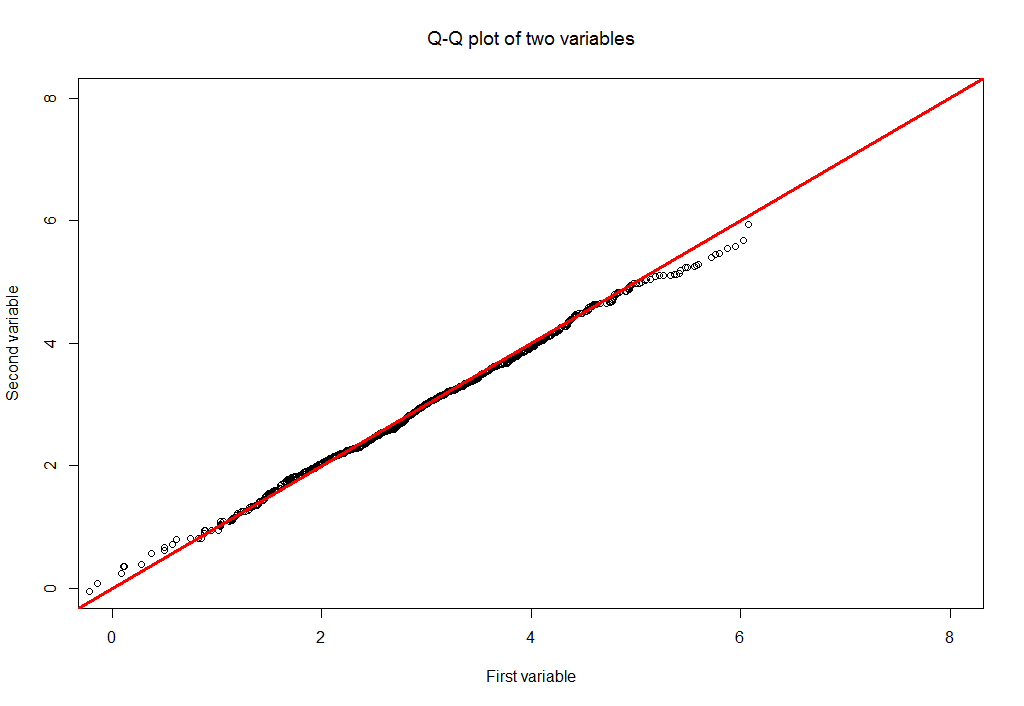 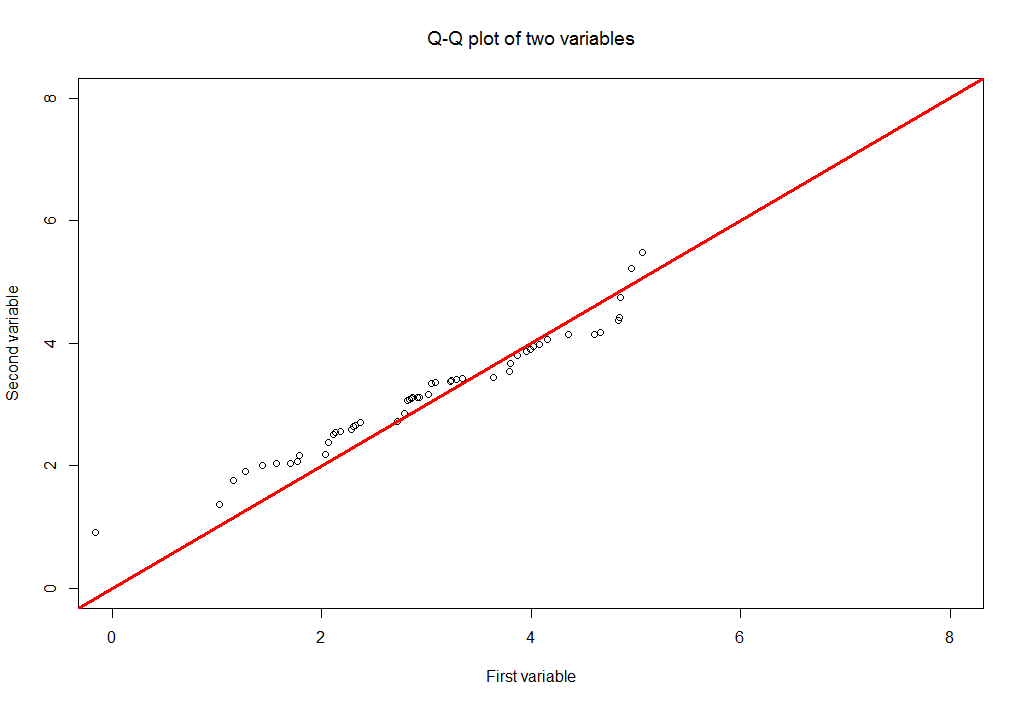 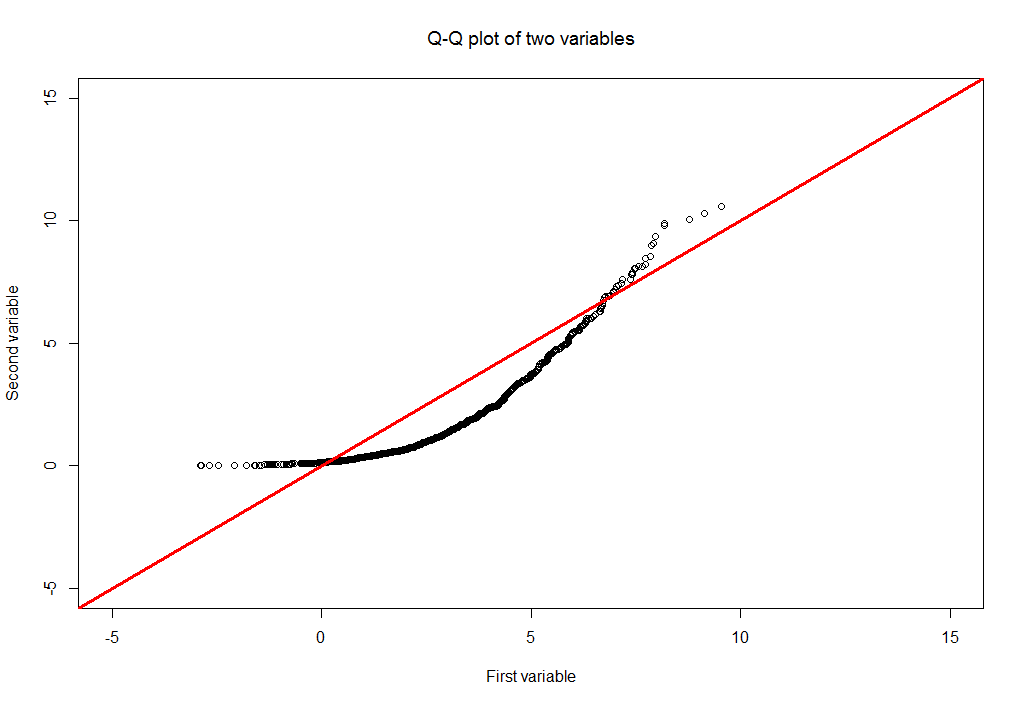 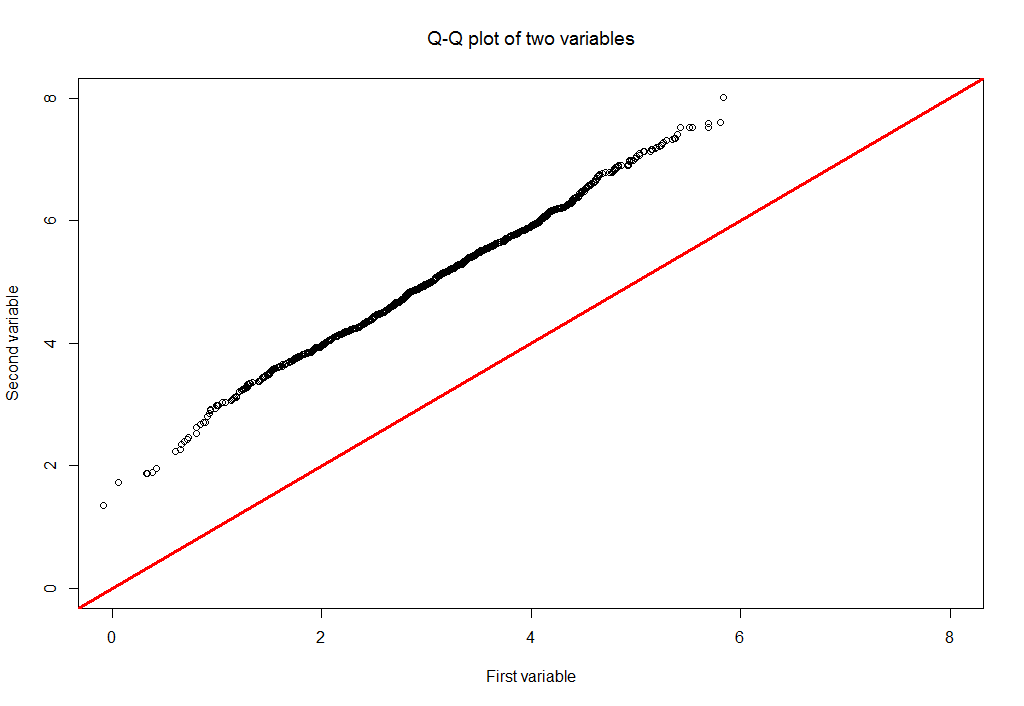 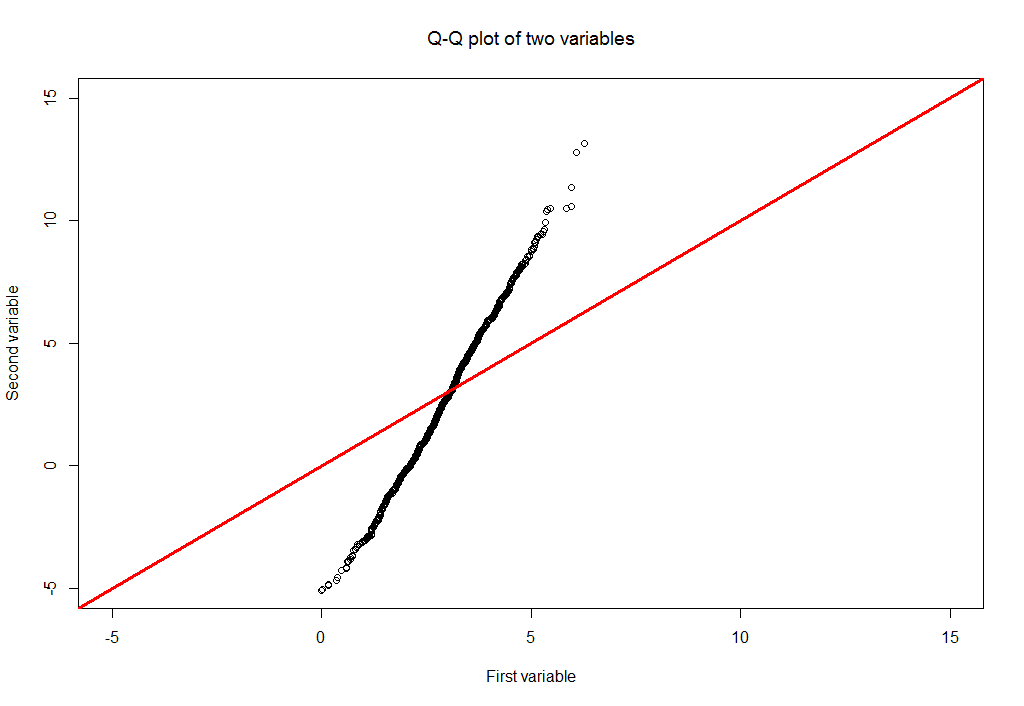 Intel – Advanced Analytics
Kolmogorov–Smirnov test
A non-parametric test for the equality of continuous, one-dimensional probability distribution
Can be applied to test a dataset distribution against a known distribution OR against another dataset distribution



The K-S statistics is defined as:
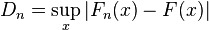 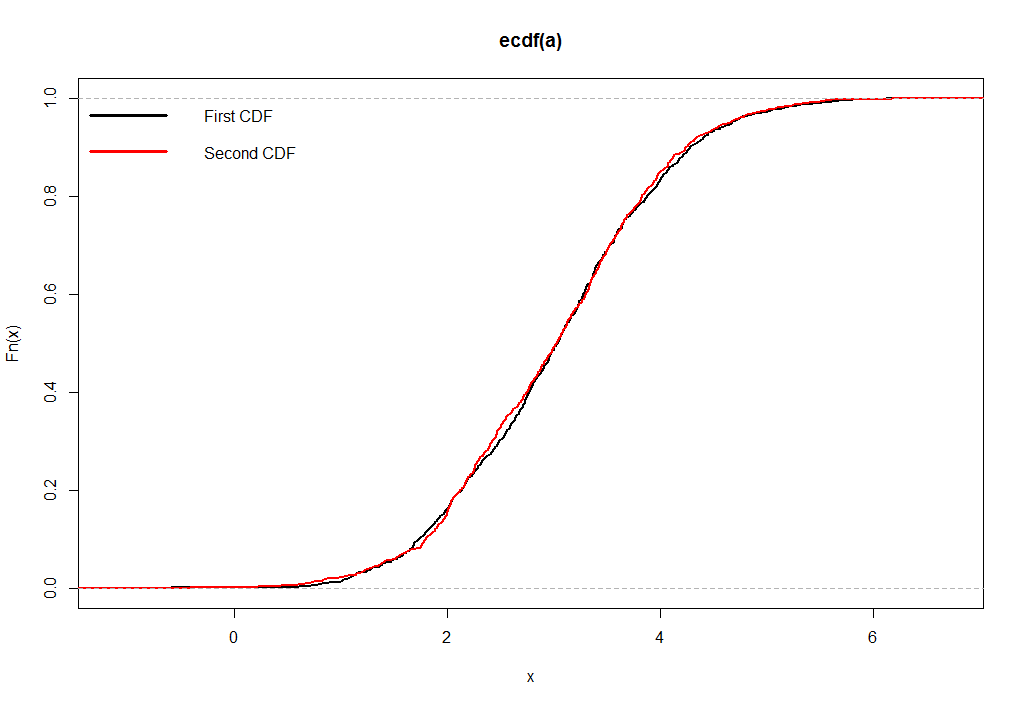 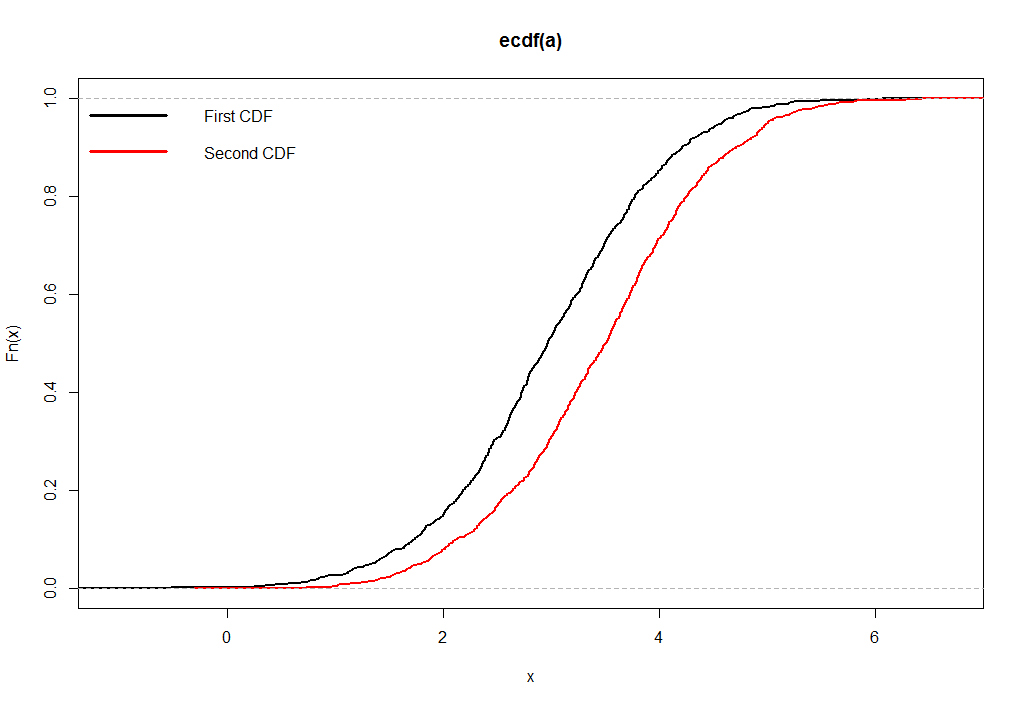 Intel – Advanced Analytics
What have we done so far?
Hypothesis Testing & Inferential Statistics
alpha levels, cut-offs, p-value

One-tailed vs. Two-tailed tests
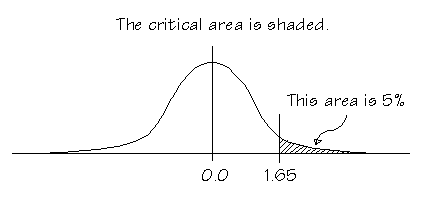 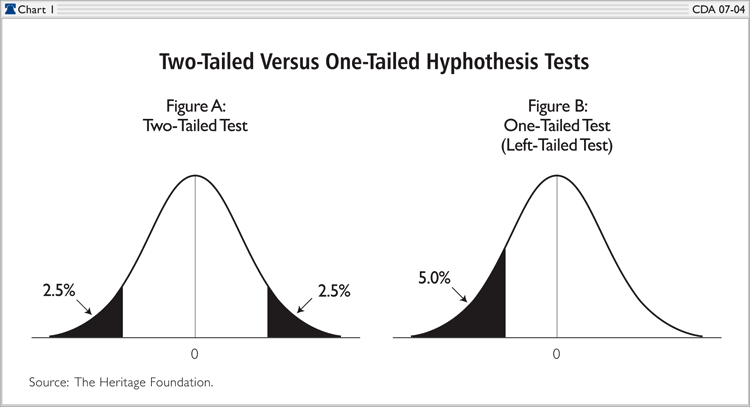 Goal: Estimate likelihood of obtaining sample mean given some known population parameters (μ and σ)
What if we didn’t know all of the population parameters?
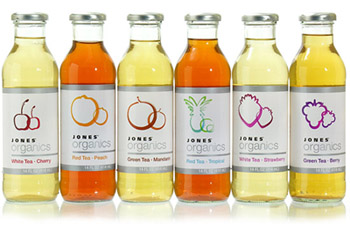 The many flavors of tea
Single sample t
One sample, compared with known population mean
Goal: Is our sample different from population?

Independent Samples t
Different (independent) samples of participants 
experience each level of IV
Are our samples from different 
	populations?

Paired/Dependent Samples
Same or related (dependent) samples
of participants experience each level of IV
Are our samples from different 
	populations?
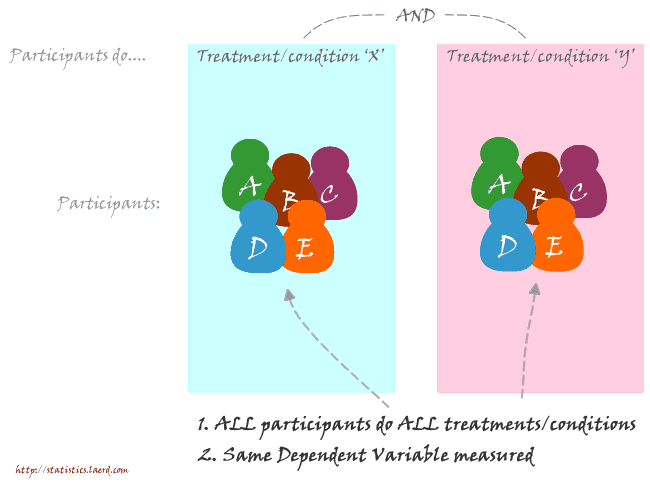 Degrees of Freedom
Necessary when making estimates…
The number of scores that are free to vary when estimating a population parameter from a sample
df = N – 1  (for a Single-Sample t Test)

Example:  I decide to ask 6 people how often they floss their teeth and record their average = 2 (times per week)
Eventual goal: Estimate population parameters (population variability).  
How many scores are free to vary and can still produce an average of 2?
One Tailed vs. Two Tailed Tests
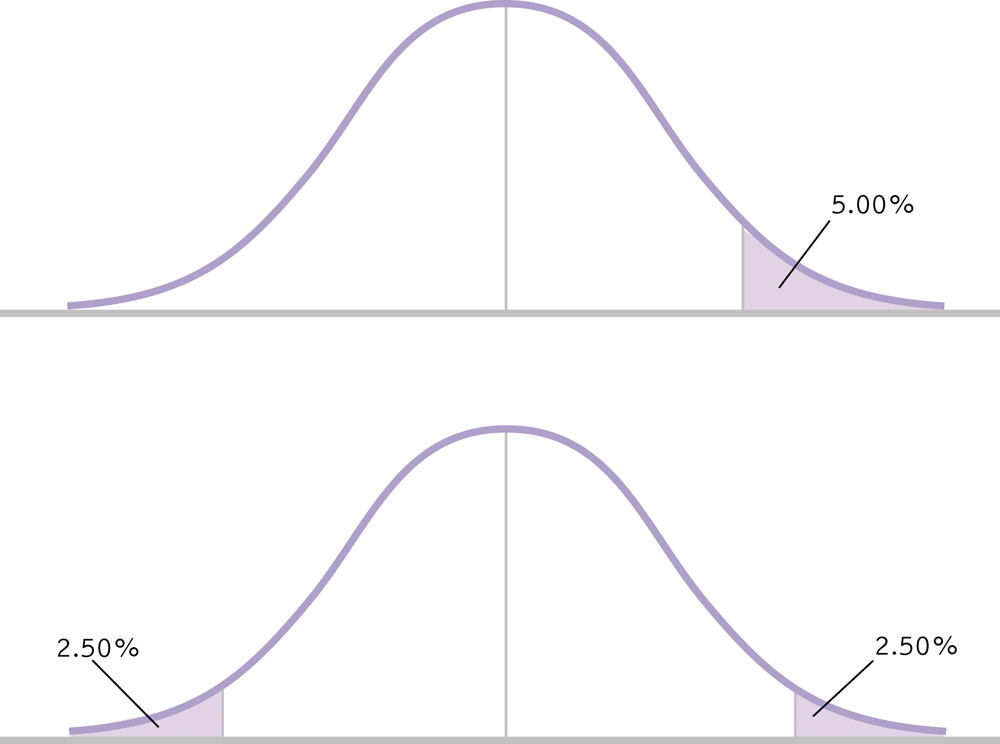 Six Steps for Hypothesis Testing
1. Identify
2. State the hypotheses
3. Characteristics of the comparison distribution
4. Critical values
5. Calculate
6. Decide
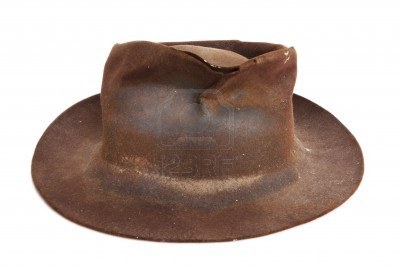 old hat
Single-Sample t Test: Attendance in Therapy Sessions
Our Counseling center on campus is concerned that most students requiring therapy do not take advantage of their services.  Right now students attend only 4.6 sessions in a given year! Administrators are considering having patients sign a contract stating they will attend at least 10 sessions in an academic year.
Question: Does signing the contract actually increase participation/attendance?

We had 5 patients sign the contract and we counted the number of times they attended therapy sessions
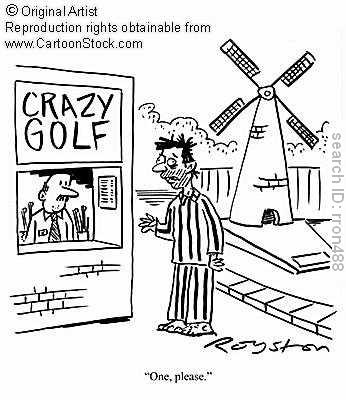 Single-Sample t Test: Attendance in Therapy Sessions
Identify
Populations:
Pop 1: All clients who sign contract
Pop 2: All clients who do not sign contract

Distribution:
One Sample mean: Distribution of means

Test & Assumptions: Population mean is known but not standard deviation  single-sample t test
Data are interval
Probably not random selection
Sample size of 5 is less than 30, therefore distribution might not be normal
Single-Sample t Test: Attendance in Therapy Sessions
State the null and research hypotheses

H0: Clients who sign the contract will attend the same number of sessions as those who do not sign the contract.

H1: Clients who sign the contract will attend a different number of sessions than those who do not sign the contract.
Single-Sample t Test: Attendance in Therapy Sessions
Determine characteristics of comparison distribution (distribution of sample means)
Population: μM = μ = 4.6times
Sample: M = ____times,  s = _____, sM = ______
7.8
2.490
1.114
Single-Sample t Test: Attendance in Therapy Sessions
μM = 4.6, sM = 1.114, M = 7.8, N = 5, df  = 4
Determine critical value (cutoffs)
In Behavioral Sciences, we use p = .05 (5%)
Our hypothesis (“Clients who sign the contract will attend a different number of sessions than those who do not sign the contract.”) is nondirectional so our hypothesis test is two-tailed.
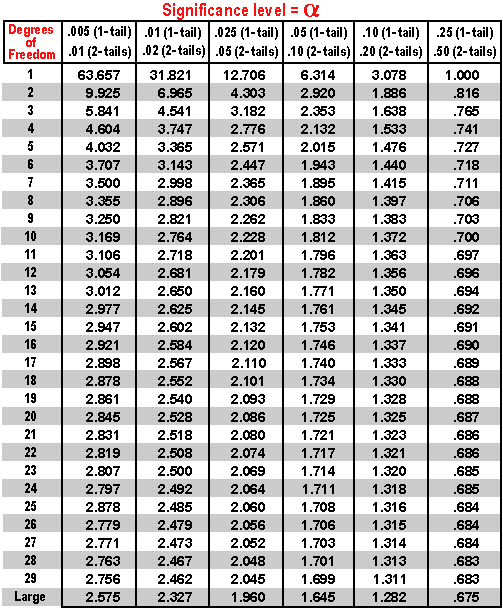 df  = 4
Single-Sample t Test: Attendance in Therapy Sessions
μM = 4.6, sM = 1.114, M = 7.8, N = 5, df  = 4
Determine critical value (cutoffs)

tcrit = ± 2.76
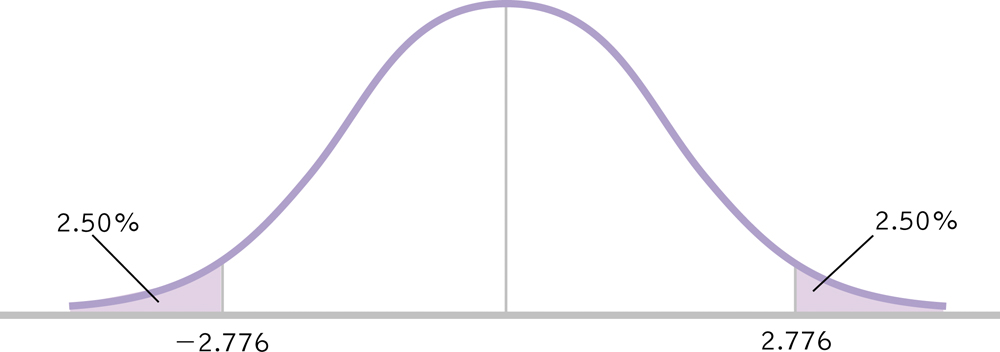 Single-Sample t Test: Attendance in Therapy Sessions
μM = 4.6, sM = 1.114, M = 7.8, N = 5, df  = 4
Calculate the test statistic



Make a decision
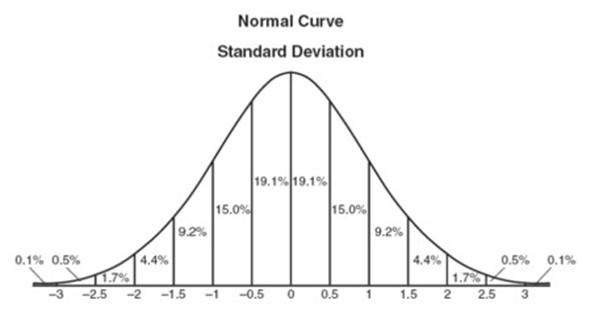 -2.76
+2.76
Single-Sample t Test: Attendance in Therapy Sessions
μM = 4.6, sM = 1.114, M = 7.8, N = 5, df  = 4





Make a decision
	t = 2.873 > tcrit = ±2.776, reject the null hypothesis

	Clients who sign a contract will attend more sessions than those who do not sign a contract, 
	t(4) = 2.87, p < .05.
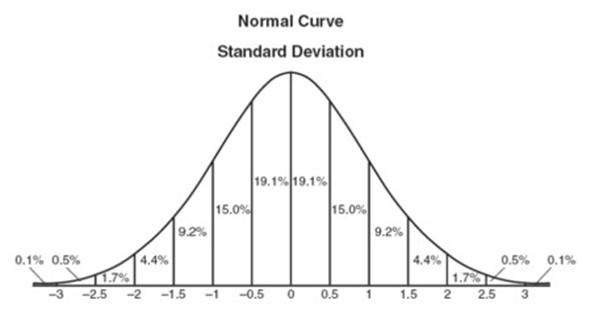 2.873
Reporting Results in APA Format
Write the symbol for the test statistic (e.g., z or t)
Write the degrees of freedom in parentheses
Write an equal sign and then the value of the test statistic (2 decimal places)
Write a comma and then whether the p value associated with the test statistic was less than or greater than the cutoff p value of .05 (or report exact p value).

t(4) = 2.87, p < .05
Another example?A Tale of a Tail
The citizens of several Georgia towns are worried that a fiberglass insulation plant is polluting the local environment. A doctor at one hospital, Our Sister of the Failing Mercy, noted 3 babies born with a coccycx (tailbone) in the past year. Digging deeper she read a report in Human Pathology (Dao & Netsky, 1984) that between 1884 and 1984 only 23 babies were born with tails.   She believes her hospital data to be unusual but she also writes to doctors at 8 other hospitals to determine how often they had seen this birth defect in the past year (these data are below).
“between 1884 and 1984 only 23 babies were born with tails…”
23 babies in 100 years (µ ) = .23
Rolling Kegs for Fun and Profit
Making the perfect handmade cask
Not too big (too much beer, lower profits)
Not too small (not enough beer, fewer clients)



Expectation: High rejection of poorly sized casks
Data: Little-to-no rejections…why?
Visit workstation for employee making rejections.
Conditions must be equal in order to make a fair comparison.
“how impossible it is to find human beings without biases, without prejudices, and without the delightful idiosyncrasies which make them so fascinating.” (Cunliffe, 1976, p.5)
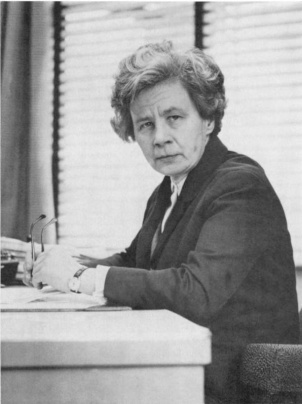 Stella Cunliffe
Studies with Two Samples
Independent
What is it?
Pros
Cons

Paired (Dependent)
What is it?
Pros
Cons

Hypothetical Beer Tasting Experiment
What is the ideal design for this study?
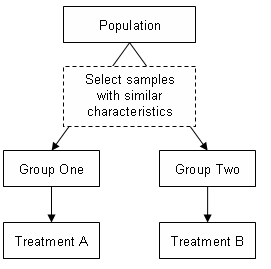 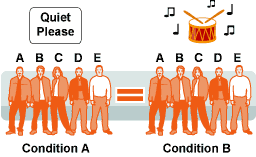 Two Related (dependent) samples
Paired Samples t Test
Paired-Samples t Test
Used to compare 2 means for a within-groups design, a situation in which every participant is in both samples (paired/dependent)

New Terminology
Distribution of Mean Differences
Difference Scores: X1 – Y1, X2 – Y2, …

Let’s walk through an example…
Six Steps for Hypothesis Testing
1. Identify
2. State the hypotheses
3. Characteristics of the comparison distribution
4. Critical values
5. Calculate
6. Decide
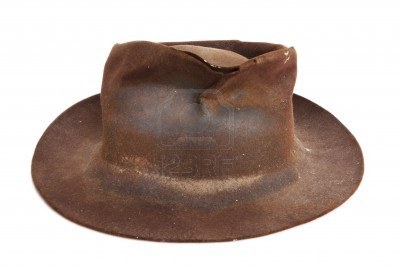 old hat
Paired Samples t Test:Does Studying in the Exam Room Help?
I have a debate with a research assistant about context effects in studying for exams.  She believes that she does far better when she studies for an exam in the same room as she later takes the exam.  I told her that I could see it either hurting or helping students.  We agreed to have a group of 5 participants complete two highly similar math exams.  Half of these participants studied for and completed the exams in the same room while the other half were in different rooms, order counterbalanced*.  Data for SAME and DIFFERENT rooms are below.
M = -11
Paired Samples t Test:Does Studying in the Exam Room Help?
Identify
Populations:
Pop 1: Exam grades when studying and testing are in the same room.
Pop 2: Exam grades when studying and testing are in different rooms.

Distribution:
Mean of Difference Scores: Distribution of Mean Differences

Test & Assumptions: One group of participants that is studied at two time points, paired-samples t test
Data are interval
Probably not random selection
Sample size of 5 is less than 30, therefore distribution might not be normal
Paired Samples t Test:Does Studying in the Exam Room Help?
State the null and research hypotheses

H0: Studying and testing in the same room will result in the same grade as studying and testing in different rooms.

H1: Studying and testing in the same room will result in a different grade than studying and testing in different rooms.
Paired Samples t Test:Does Studying in the Exam Room Help?
Determine characteristics of comparison distribution (distribution of mean differences)
Population: μM = 0 (i.e., no mean difference)
Sample(s): M = 11,  s = 4.301, sM = 1.923
Paired Samples t Test:Does Studying in the Exam Room Help?
μM = 0, sM = 1.923, M = -11, N = 5, df  = 4
Determine critical value (cutoffs)
In Behavioral Sciences, we use p = .05 (5%)
Our hypothesis (“Studying and testing in the same room will result in a different grade than studying and testing in different rooms.”) is nondirectional so our hypothesis test is two-tailed.
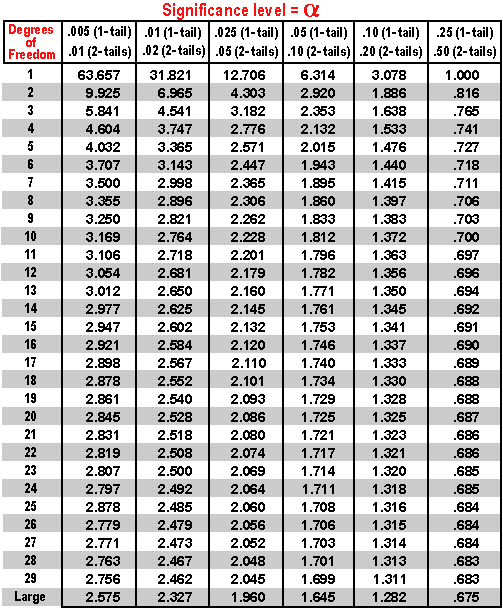 df  = 4
Paired Samples t Test:Does Studying in the Exam Room Help?
μM = 0, sM = 1.923, M = -11, N = 5, df  = 4
Determine critical value (cutoffs)

tcrit = ± 2.76
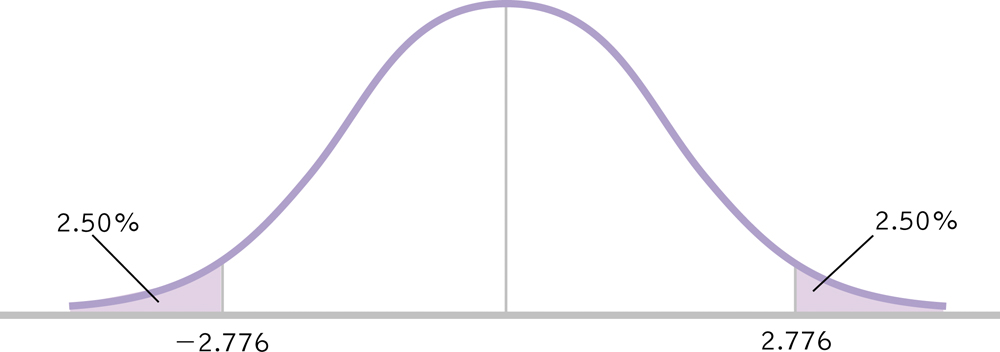 Paired Samples t Test:Does Studying in the Exam Room Help?
μM = 0, sM = 1.923, M = -11, N = 5, df  = 4
Calculate the test statistic



Make a decision
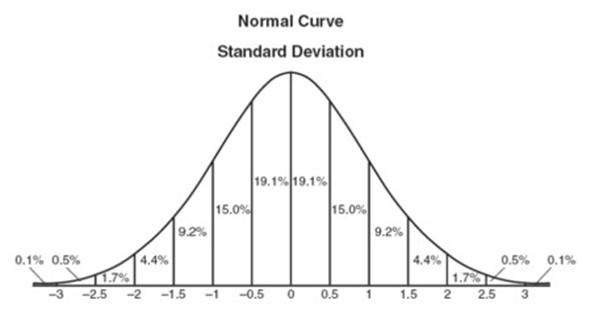 -2.76
+2.76
Paired Samples t Test:Does Studying in the Exam Room Help?
μM = 0, sM = 1.923, M = 11, N = 5, df  = 4





Make a decision
	t = -5.720 > tcrit = ±2.776, reject the null hypothesis

	People studying and testing in different rooms performed worse than … in the same rooms, 
	t(4) = 5.72, p < .05.
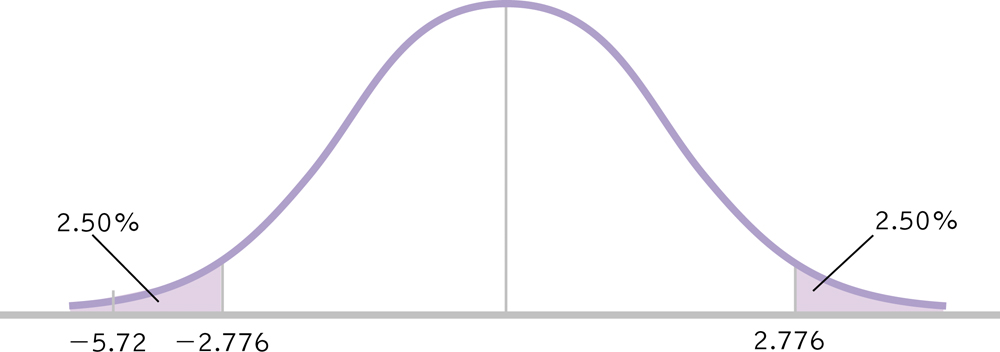 Paired Samples: Ideal Design?
Given the simple calculations and low cost (time and participants), why wouldn’t we always use paired/dependent/within subjects designs?

Back to the hypothetical beer tasting experiment…
Two Unrelated (unpaired) samples
Independent Samples t Test
My Father’s “Chinese Lock”
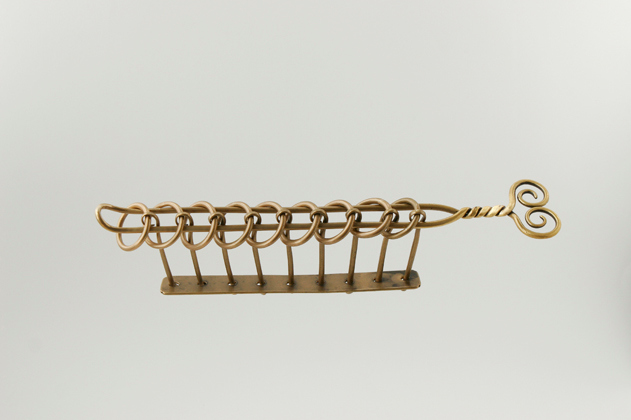 Does teaching someone a strategy decrease the amount of time it takes to solve the puzzle?

How do you design this study?
Paired Samples option #1: 	No Strategy  Strategy
Paired Samples option #2: 	Strategy 	 No Strategy
Independent Samples t Test
Used to compare 2 means for a between-groups design, a situation in which each participant is assigned to only one condition.


New Statistics & Terminology:
Distribution of Differences Between Means
dfX , dfY , dfTotal
Pooled Variance
Standard Error of the Difference
Six Steps for Hypothesis Testing
1. Identify
2. State the hypotheses
3. Characteristics of the comparison distribution
4. Critical values
5. Calculate
6. Decide
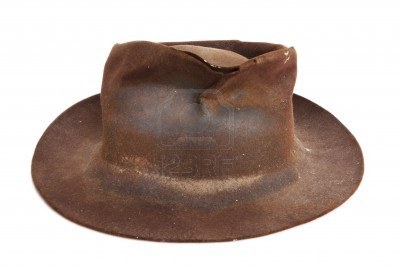 old hat
Independent Samples t Test: Gender Differences in Humor Appreciation
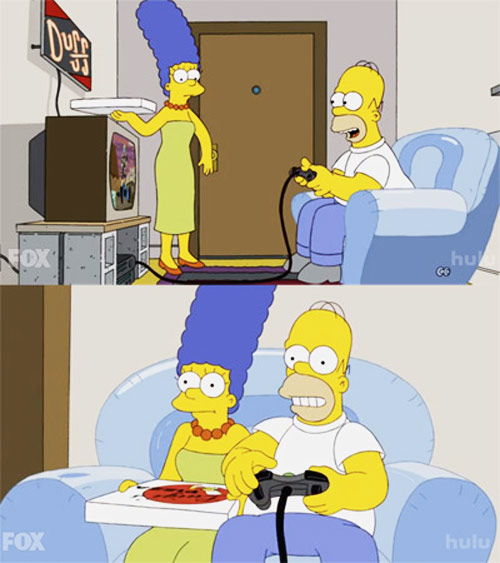 I tend to believe that very few differences exist between males and females in cognitive abilities but there is some evidence that there are gender differences in, for example, humor appreciation.
Independent Samples t Test: Gender Differences in Humor Appreciation
In this hypothetical study we ask: what percentage of cartoons do men and woman consider funny?  We recruited 9 people from the psychology subject pool and asked them to view a cartoon.  After the cartoon, each participant gave us a humor rating of the cartoon, from 0-100 (100 being the funniest possible).  Here are those data.
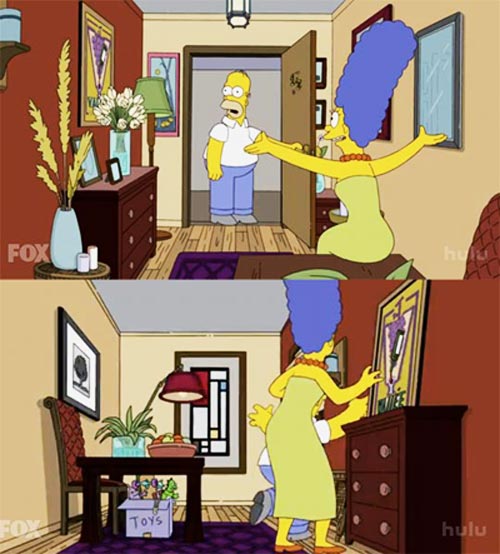 Independent Samples t Test: Gender Differences in Humor Appreciation
Identify
Populations:
Pop 1: Women exposed to the cartoon
Pop 2: Men exposed to the cartoon

Distribution:
Difference Between Means: Distribution of Differences Between Means
Not Distribution of Mean Differences

Test & Assumptions: One group of participants that is studied at two time points, paired-samples t test
Data are interval
Random selection
Sample size of 9 is less than 30, therefore distribution might not be normal
Independent Samples t Test: Gender Differences in Humor Appreciation
State the null and research hypotheses

H0: Women will categorize the same number of cartoons as funny as will men.

H1: Women will categorize a different number of cartoons funny than will men.
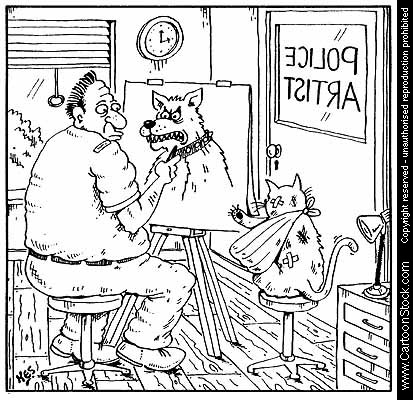 Independent Samples t Test: Gender Differences in Humor Appreciation
Determine characteristics of comparison distribution (distribution of differences between means)
Population: μ1 = μ2 (i.e., no difference between means)
What the @#$% ?
Independent Samples t Test: Gender Differences in Humor Appreciation
Determine characteristics of comparison distribution


SDifference
Standard Error of the Difference:
Calculate variance for each sample
Pool variances, accounting for sample size
Convert from squared standard deviation to squared standard error
Add the two variances
Take square root to get estimated standard error for distribution of differences between means.
Calculating  sDifference
Calculate variance (s2) for each sample
MX = 82.25
SSX = 868.752
MY = 82.6
SSY = 1314.4
Independent Samples t Test
New Types of Samples Means…
New Degrees of Freedom

dfX = N – 1 = 4 – 1 = 3
dfX = 3
dfY = N – 1 = 5 – 1 = 4
dfY = 4
dfTotal = dfX + dfY = 3 + 4 = 7
dfTotal = 7
Pooled Variance
Pool variances, accounting for sample size
Weighted average of the two estimates of variance – one from each sample – that are calculated when conducting an independent samples t test.
Independent Samples t Test: Gender Differences in Humor Appreciation
Convert from squared standard deviation to squared standard error
Add the two variances
Take square root to get estimated standard error for distribution of differences between means.
Independent Samples t Test: Gender Differences in Humor Appreciation
Determine critical value (cutoffs)
In Behavioral Sciences, we use p = .05 (5%)
Our hypothesis (“Women will categorize a different number of cartoons funny than will men.”) is nondirectional so our hypothesis test is two-tailed.
t = ± 2.365
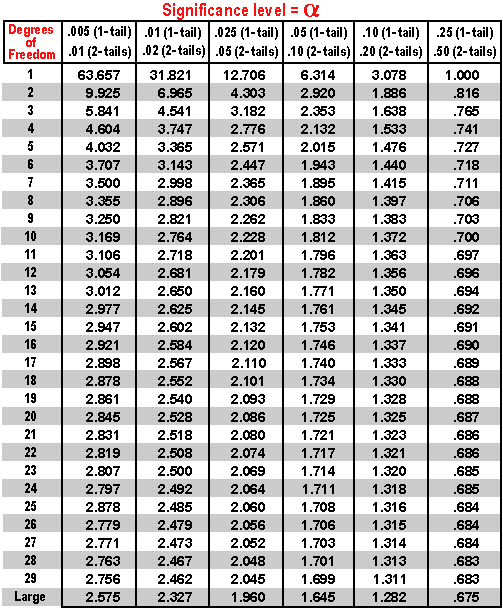 dfTotal  = 7
Independent Samples t Test: Gender Differences in Humor Appreciation
Determine critical values
dfTotal = 7        p = .05        t = ± 2.365

Calculate a test statistic
Independent Samples t Test: Gender Differences in Humor Appreciation
Make a decision





Fail to reject null hypothesis
Men and women find cartoons equally humorous, t(7) = .03, p > .05
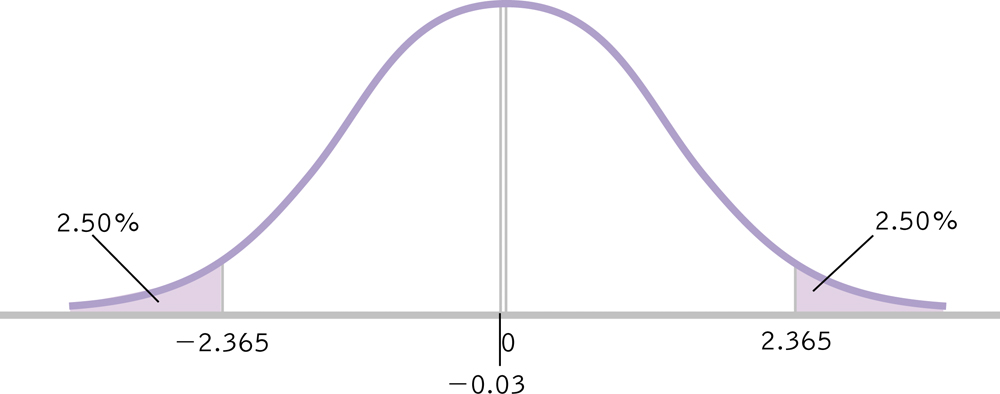 Summary
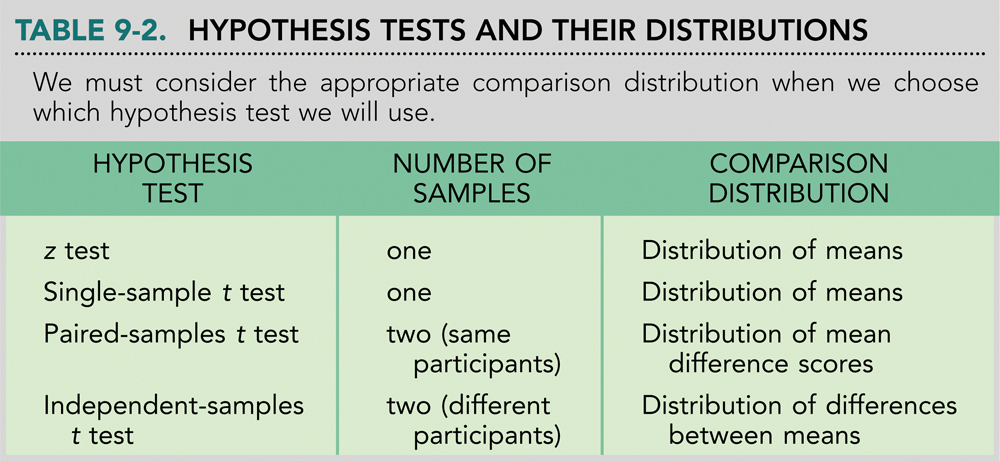 When to use which statistical test?
Using the correct statistical test, and correcting for multiple hypotheses are recurrent issues in data science
Intel – Advanced Analytics